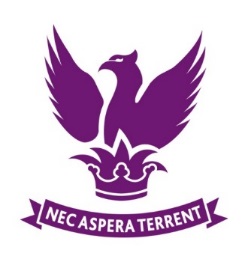 Welcome to your A-Level PE
Taster Lesson
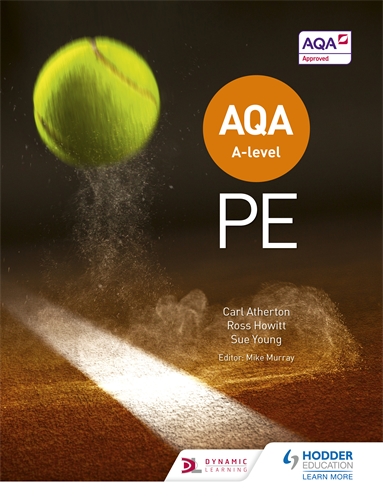 Mr Black (JBL)
Quick Fire Do Now
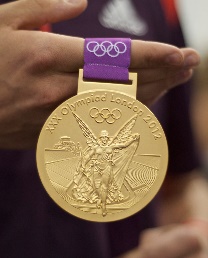 Name 1 ​Olympic Gold Medalist

Name 2 Classes of food

List 3 Joints​ of the body

List 4 Movements/actions possible at a joint​

List 5 Bones​ of the skeleton

List 6 muscles of the body
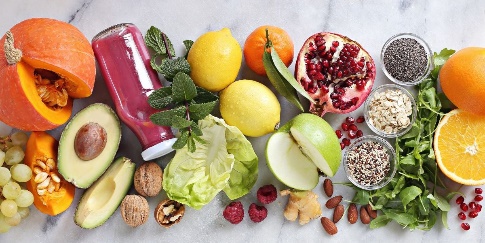 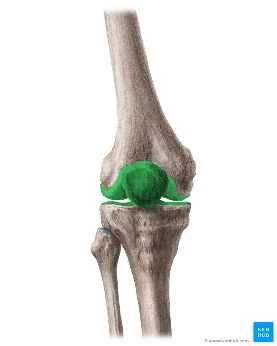 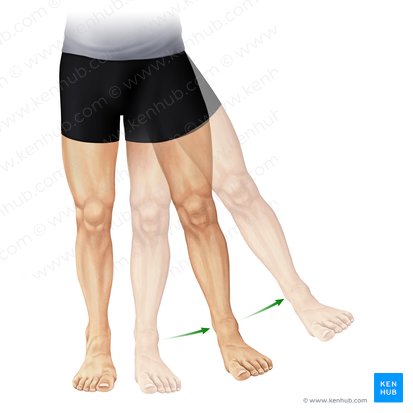 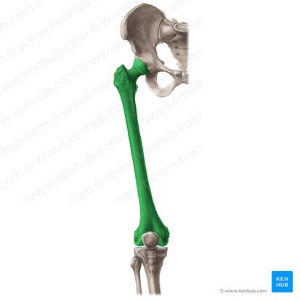 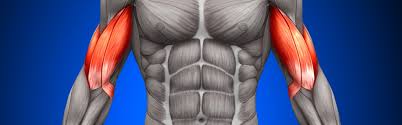 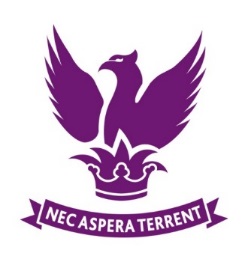 Typical Task
Watch the video clip and answer this question:Why was he able to score that goal?
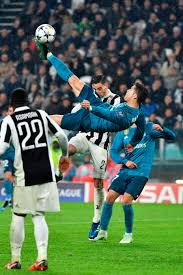 Consider:
Types of training
Elite coaching
Muscle fibres
Practice
Biomechanics
Think.Pair.Share
Hint – Use the different sections of the A Level Course to help you.
There are many potential answers to this question.
Ronaldo goal
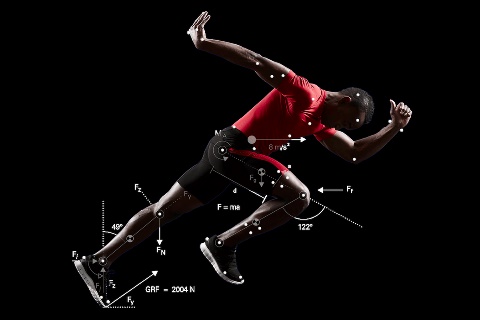 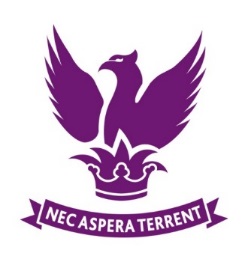 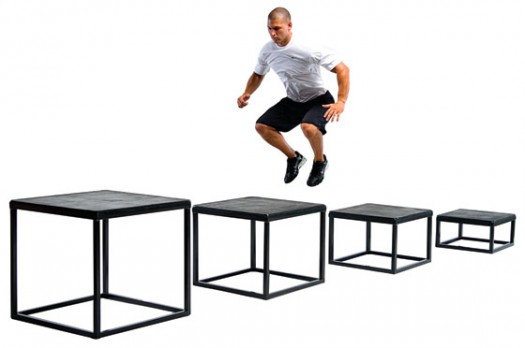 Why he was able to score that goal…
Plyometric training
Elite equipment and coaches
Training – Mass and varied practice (repeating skill)
Visualisation (mental imagery)
Psychology – NACH/confidence/self efficacy
Muscle strength and power – training…….
Fast twitch muscle fibres – genetics & training
Biomechanical advantage (Levers/Impulse) 
Diet and nutrition
Sports supplements e.g. creatine
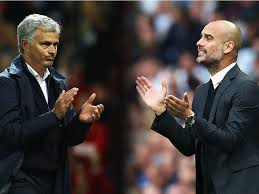 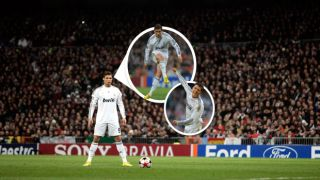 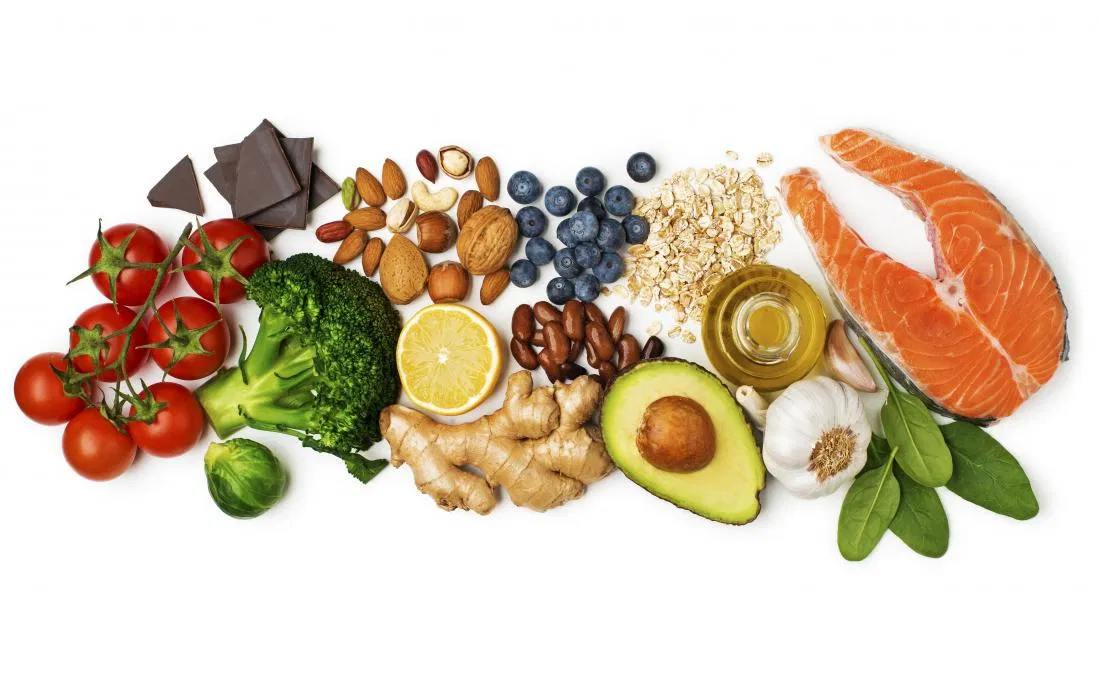 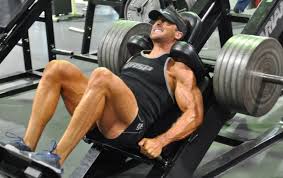 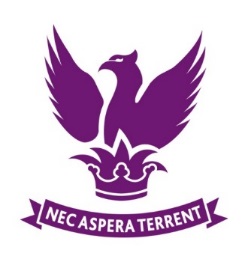 Why study A-level PE?
Career paths:

Physiotherapist
Sports nutritionist
Fitness and leisure industry work
Early years education
Personal Trainer
Sports Administration/Health/Fitness
Sports Scientist
Business (H&F Sector) 
Professional Sportsperson
Sports Coach
Journalist
Sports data Analyst
Events Manager
Sports Management
PE Teacher!
Many more…
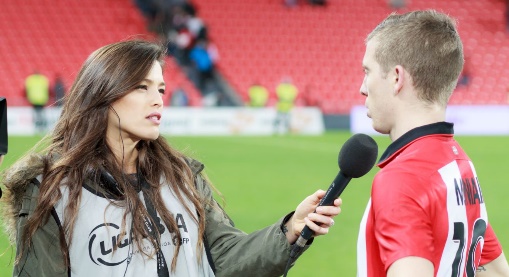 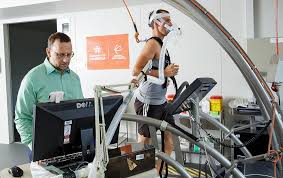 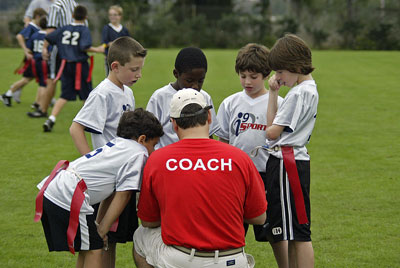 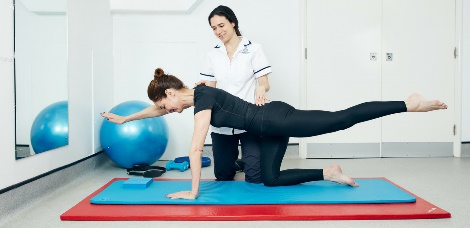 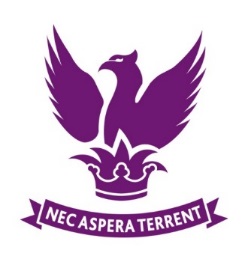 Course Details
1. Applied anatomy and physiology (JBL, PBO)
2. Skill acquisition (DWI)
3. Sport and society (SGD)
4. Exercise physiology (PBO)
5. Biomechanical movement (PBO)
6. Sport psychology (DWI/PBO)
7. Sport and society and the role of technology in physical activity and sport  (SGD, JBL)
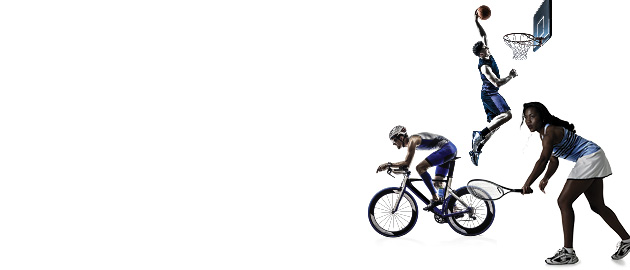 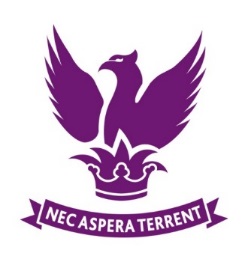 How will you be assessed?
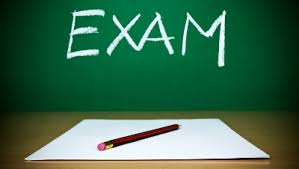 End of Year 12 – UCAS exam

End of Year 13 -  Paper 1 = 2 hour exam (35%)
                              Paper 2 = 2 hour exam (35%)

Practical assessment and Coursework (30%)
(Analysis of Performance)
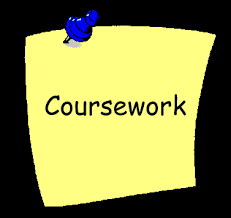 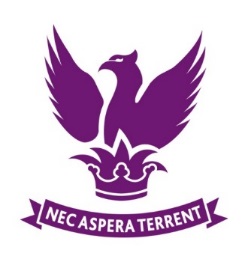 Paper 1: Factors affecting participation in physical activity and sport

What's assessed:
Section A: Applied anatomy and physiology
Section B: Skill acquisition
Section C: Sport and society

How it's assessed
• Written exam: 2 hours
• 105 marks
• 35% of A-level

Questions
• Section A: multiple choice, short answer and extended writing (35 marks)
• Section B: multiple choice, short answer and extended writing (35 marks)
• Section C: multiple choice, short answer and extended writing (35 marks)
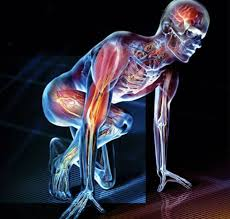 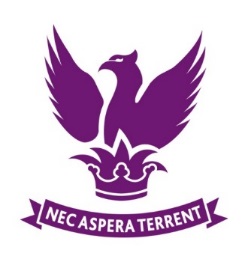 Paper 2: Factors affecting optimal performance in physical activity and sport

What's assessed:
Section A: Exercise physiology and biomechanics
Section B: Sport psychology
Section C: Sport and society and technology in sport

How it's assessed
• Written exam: 2 hours
• 105 marks
• 35% of A-level

Questions
• Section A: multiple choice, short answer and extended writing (35 marks)
• Section B: multiple choice, short answer and extended writing (35 marks)
• Section C: multiple choice, short answer and extended writing (35 marks)
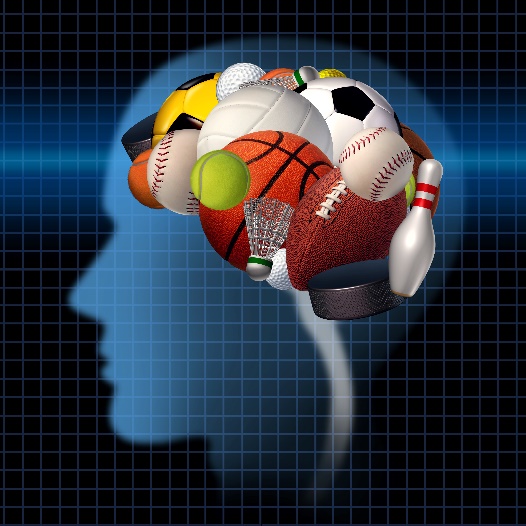 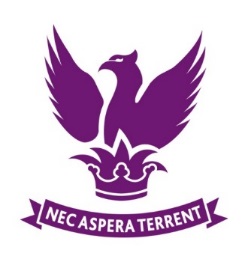 Non-exam assessment: Practical performance in physical activity and sport

What's assessed:

1) Students assessed as a performer or coach in the full sided version of one activity.
Plus:

2) written/verbal analysis of performance (coursework)

How it's assessed
• Internal assessment, external moderation
• 90 marks
• 30% of A-level
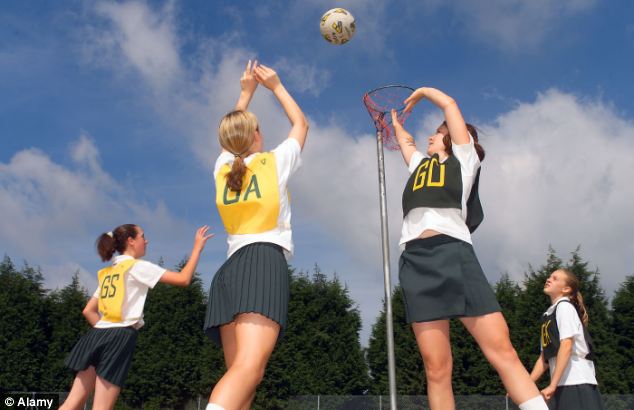 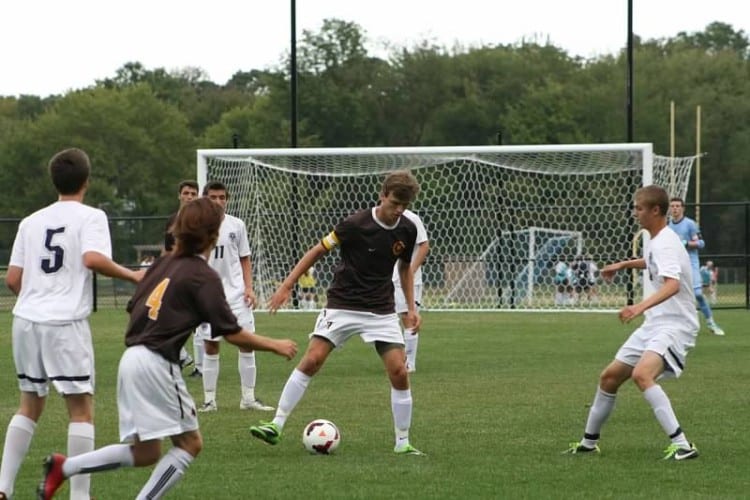 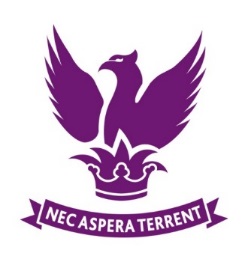 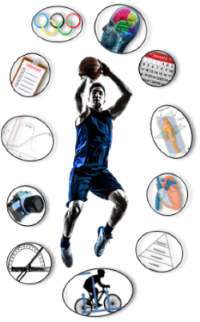 Expectations…
Respect and honesty from you
Turn up to all lessons
All homework to be completed on time
A different attitude from GCSE
To be able to treat you like young adults
Run school clubs and assist with school teams/ officiate fixtures
Lead practical sessions 
Perform your chosen sport independently out of school
Enrichment – Wednesday afternoon sport
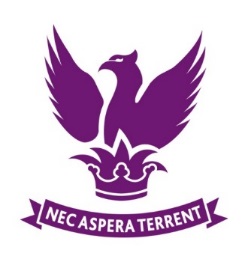 In exchange we will provide…
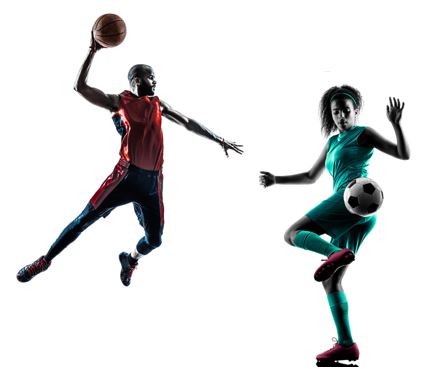 High quality teaching 
Experience
Differentiated and engaging Lessons
Commitment
Honesty regarding your progress
One to one support if necessary
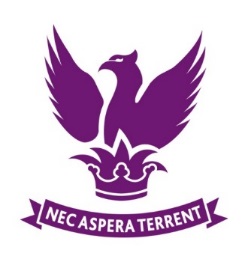 What not to expect
Free lessons - none
An easy ride
Getting by without hard work
An exam as easy as GCSE – 3 sections in each A-level Paper. At the end of each section - 8 marker & 15 marker!
Us to help you if you don’t help yourselves (coursework)
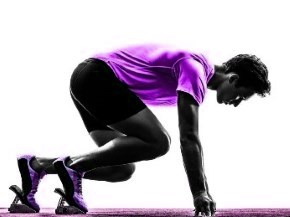 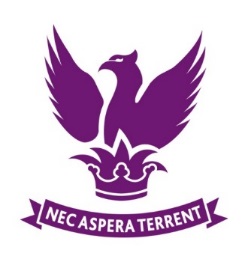 How to help each other…
Support in lessons
Group chat/forums – work missed etc…
Use each others strengths in topic areas e.g. biology students
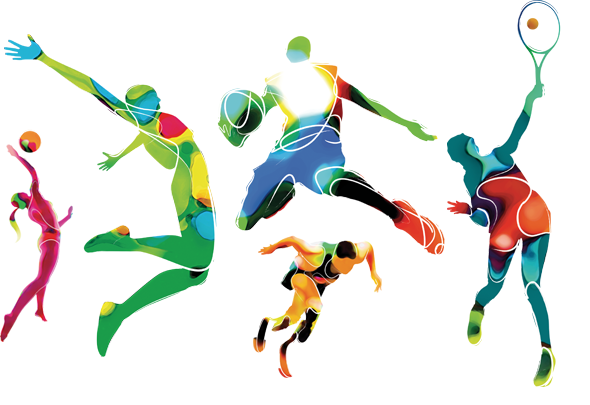 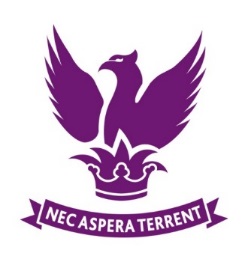 A-level PE Taster
History of Sport
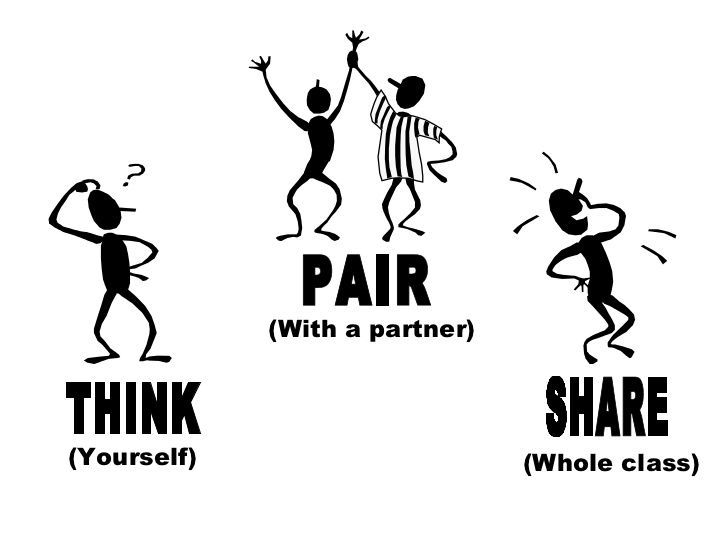 How did we get from this.......to this?
Popular recreation (mob games)
Global modern day sport
1800’s
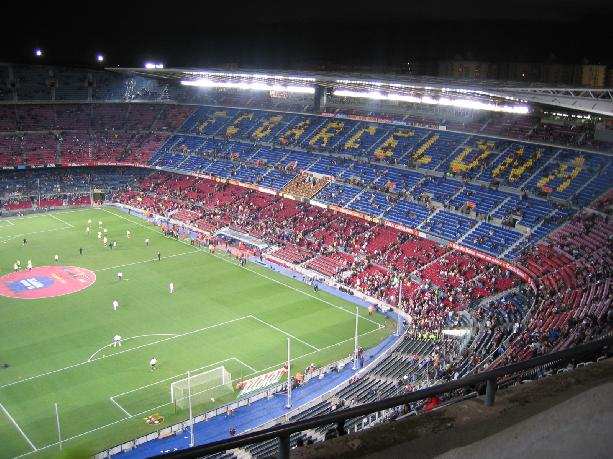 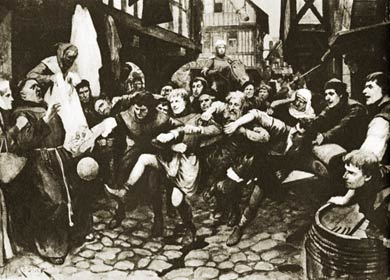 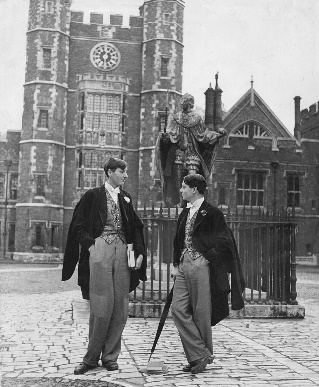 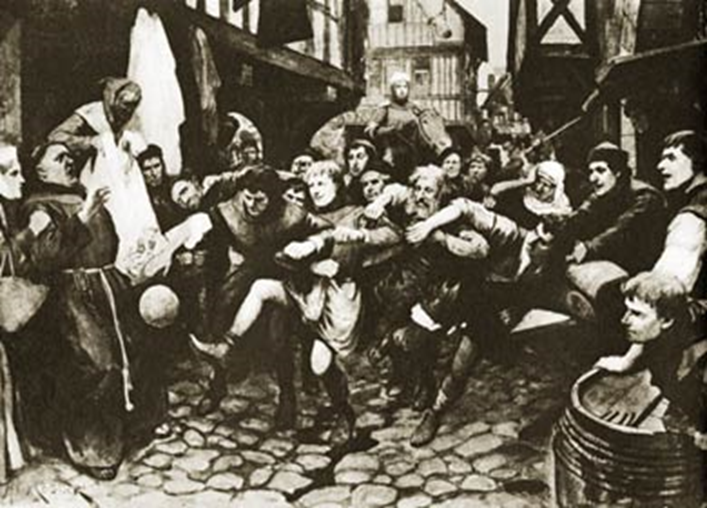 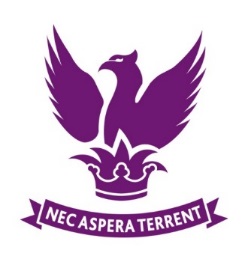 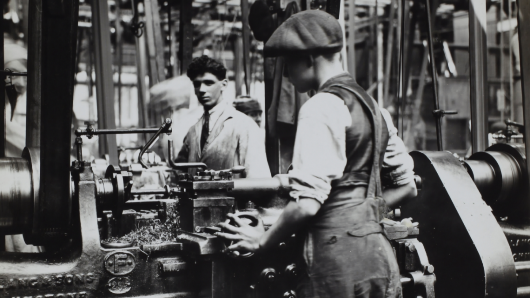 Disorganised mob games (Popular recreation)
Developed in public schools (MC, ATH)
Industrial revolution (Rational recreation)
Taken to University, rules formalised
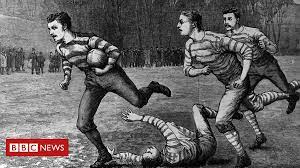 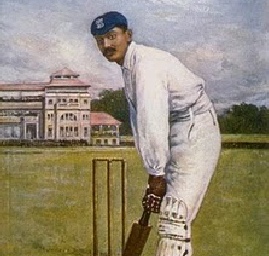 Sport spread back to schools, standards improved
Sport spread to British empire via church/army
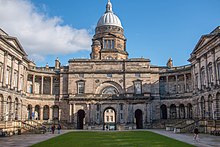 NGBs set up
Impact of media on sport (Commercialisation)
SPORT APPROACHING MODERN FORM
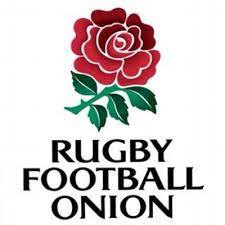 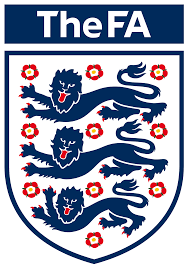 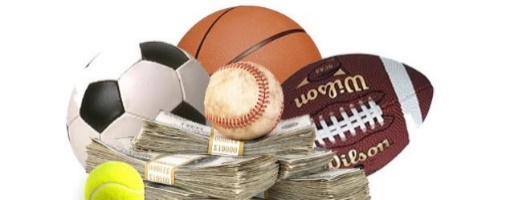 Drugs in Sport
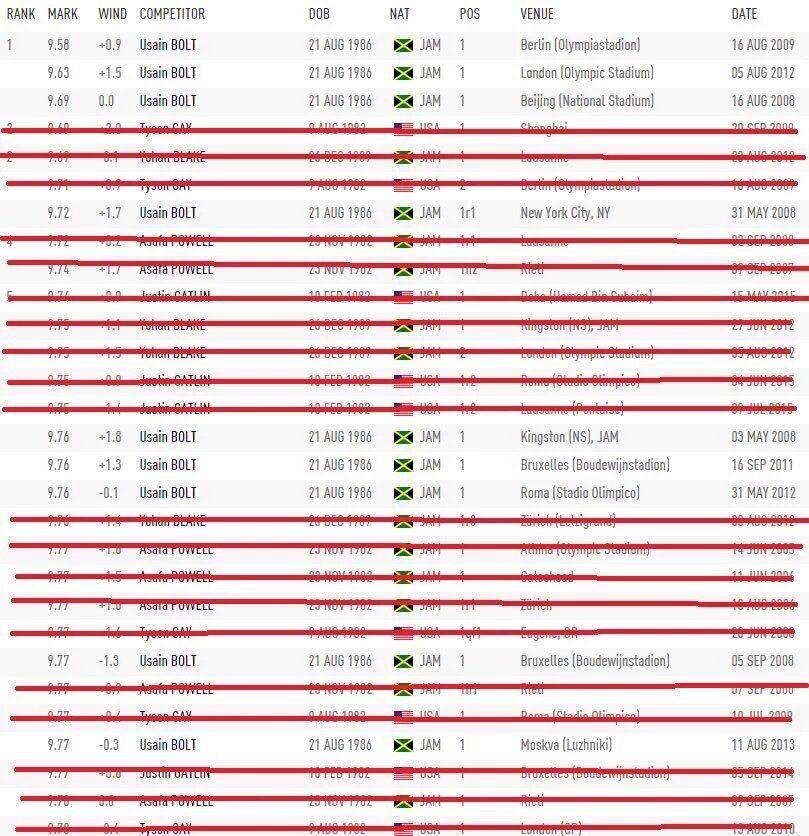 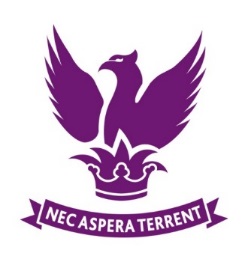 A list of the fastest ever 100metre times.

The names crossed out in red have been caught taking performance enhancing drugs
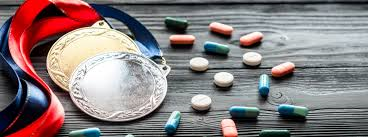 Drugs are clearly a major issue in twenty-first century sport.

Can you think of reasons FOR and AGAINST the use of drugs in sport?
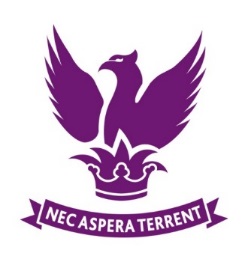 What are the arguments FOR and AGAINST legalising currently banned drugs in Sport?
FOR                                                              AGAINST
The battle against drugs is very expensive. Money could be spent in grassroots sport
If everyone takes drugs it will be an even playing field
Some athletes are taking them anyway so its not fair on the others
It is a performers personal choice to take them
If drug taking is allowed it can be regulated and will be much safer
Athletes do not ask to be role models. They should be allowed to put what they want into their bodies to help them train harder and recover quicker.
Taking drugs is cheating
Drug taking is illegal
Many health risks and dangerous side effects
Creates negative role models for young people
Creates a negative image for the sport
Success in sport should be about hard work and talent
Taking drugs gives an unfair advantage and are unethical and against the ethics of sport e.g. fairplay
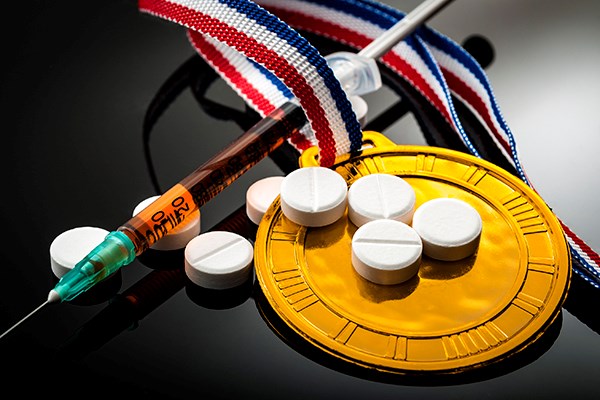 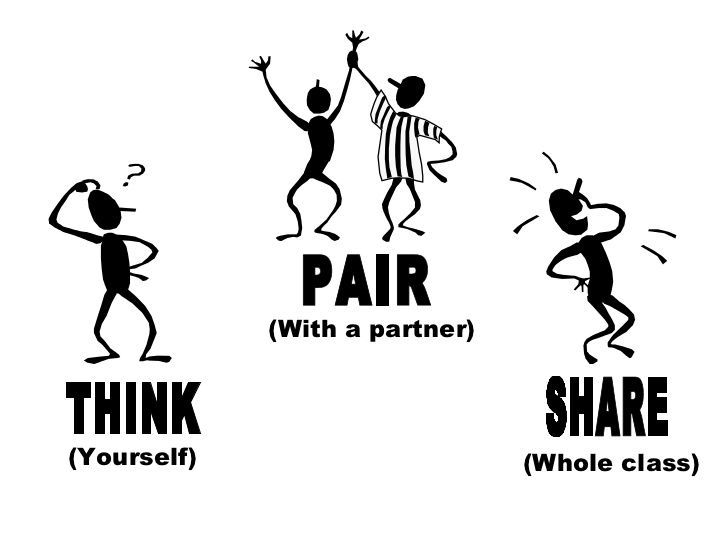 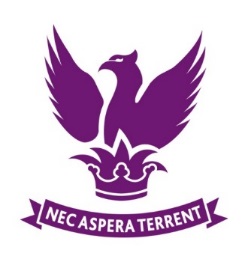 What to do between now and September…
Complete your Bridging Work and submit it on time.
    Participate in your chosen sport (Video?)
    Take any opportunities to help out coaching and officiating 
     Watch and follow sport with a critical eye (punditry/analysis)
     Learn some rules; Learn some names of athletes (tennis players/rugby  players/footballers/athletics/tennis)

Think carefully about why you want to study and if it is the right subject for you….
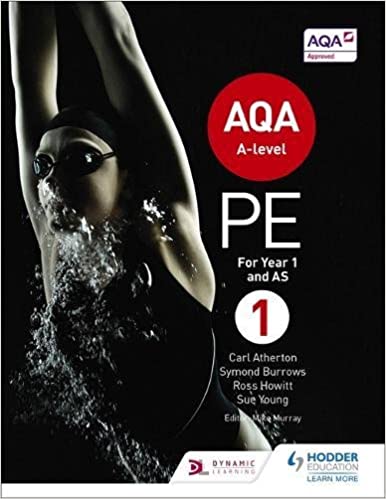 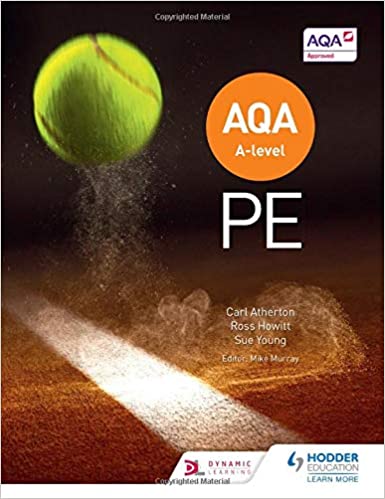 …….and finally..
ENJOY YOUR SUMMER!
Get off Tik-Tok and get active!

HAPPY HOLIDAYS